Principles of Economics

Chapter 21 Unemployment
PowerPoint Image Slideshow
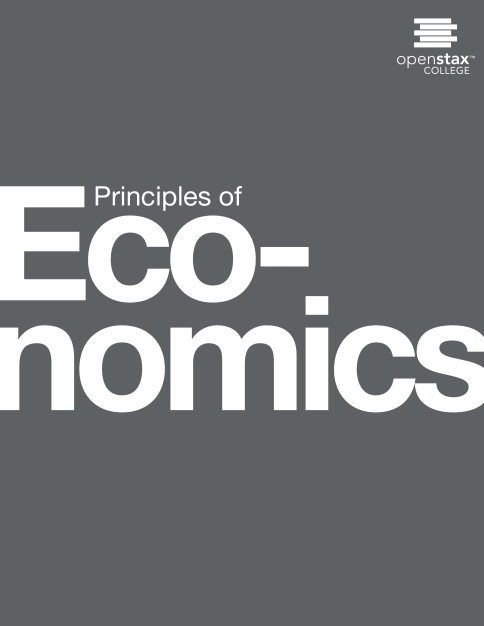 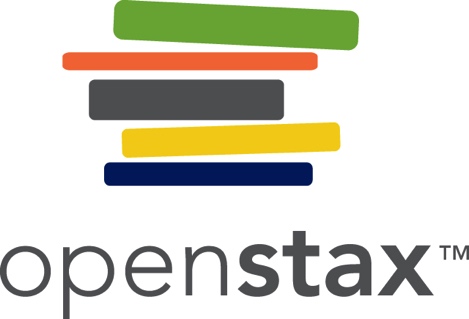 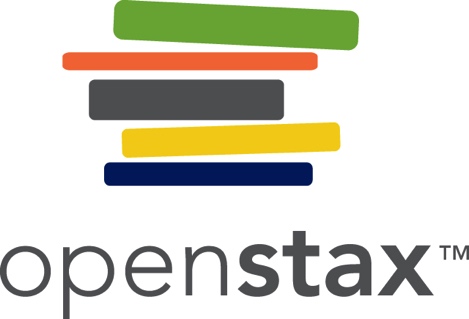 Figure 21.1
Borders was one of the many companies unable to recover from the economic recession of 2008-2009. (Credit: modification of work by Luis Villa del Campo/Flickr Creative Commons)
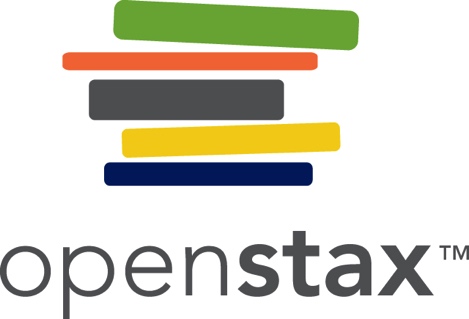 Figure 21.2
The total adult, working-age population in February 2015 was 249.9 million. Out of this total population, 148.3 were classified as employed, and 8.7 million were classified as unemployed. The remaining 92.9 were classified as out of the labor force. As you will learn, however, this seemingly simple chart does not tell the whole story.
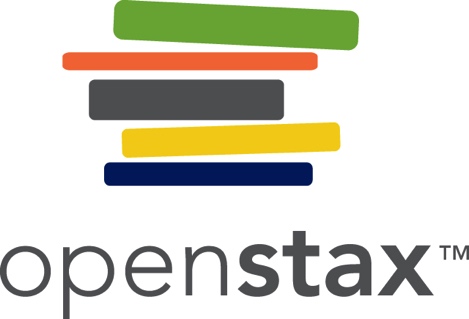 Figure 21.3
The U.S. unemployment rate moves up and down as the economy moves in and out of recessions. But over time, the unemployment rate seems to return to a range of 4% to 6%. There does not seem to be a long-term trend toward the rate moving generally higher or generally lower. (Source: www.census.gov/cps)
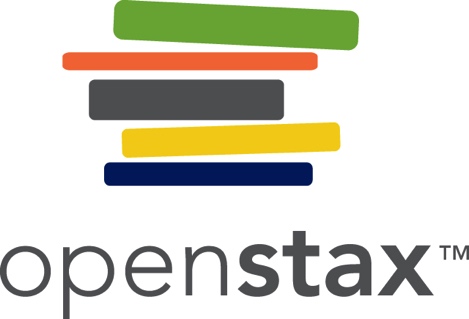 Figure 21.4
By gender, 1972–2014. Unemployment rates for men used to be lower than unemployment rates for women, but in recent decades, the two rates have been very close, often with the unemployment rate for men somewhat higher.
By age, 1972–2014. Unemployment rates are highest for the very young and become lower with age.
By race and ethnicity, 1972–2014. Although unemployment rates for all groups tend to rise and fall together, the unemployment rate for whites has been lower than the unemployment rate for blacks and Hispanics in recent decades. (Source: www.bls.gov)
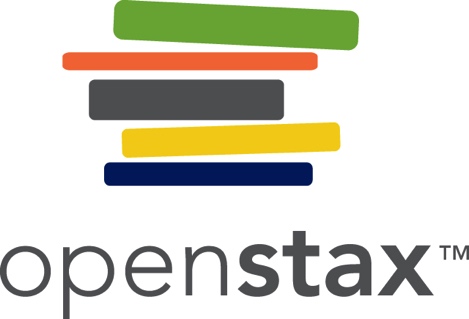 Figure 21.5
In a labor market with flexible wages, the equilibrium will occur at wage We and quantity Qe, where the number of people looking for jobs (shown by S) equals the number of jobs available (shown by D).
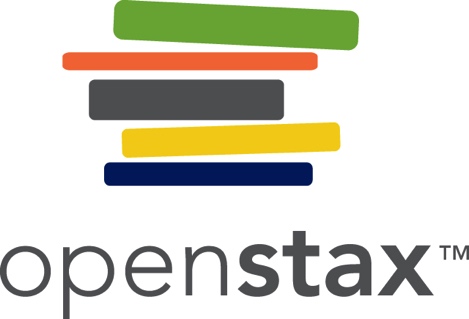 Figure 21.6
Because the wage rate is stuck at W, above the equilibrium, the number of job seekers (Qs) is greater than the number of job openings (Qd). The result is unemployment, shown by the bracket in the figure.
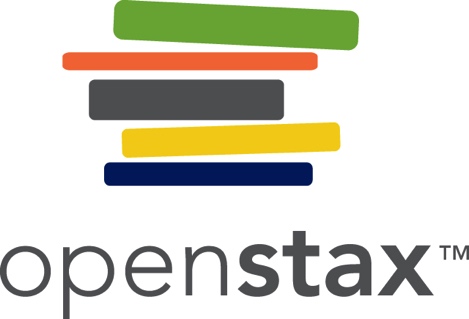 Figure 21.7
In a labor market where wages are able to rise, an increase in the demand for labor from D0 to D1 leads to an increase in equilibrium quantity of labor hired from Q0 to Q1 and a rise in the equilibrium wage from W0 to W1. 
In a labor market where wages do not decline, a fall in the demand for labor from D0 to D1 leads to a decline in the quantity of labor demanded at the original wage (W0) from Q0 to Q2. These workers will want to work at the prevailing wage (W0), but will not be able to find jobs.
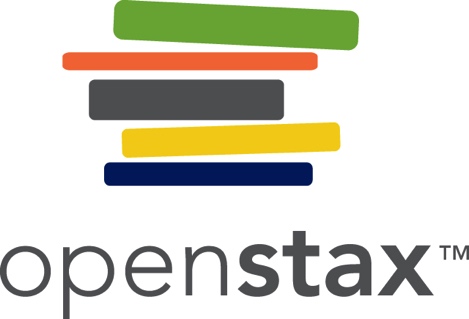 Figure 21.8
Productivity is rising, increasing the demand for labor. Employers and workers become used to the pattern of wage increases. Then productivity suddenly stops increasing. However, the expectations of employers and workers for wage increases do not shift immediately, so wages keep rising as before. But the demand for labor has not increased, so at wage W4, unemployment exists where the quantity supplied of labor exceeds the quantity demanded. 
The rate of productivity increase has been zero for a time, so employers and workers have come to accept the equilibrium wage level (W). Then productivity increases unexpectedly, shifting demand for labor from D0 to D1. At the wage (W), this means that the quantity demanded of labor exceeds the quantity supplied, and with job offers plentiful, the unemployment rate will be low.
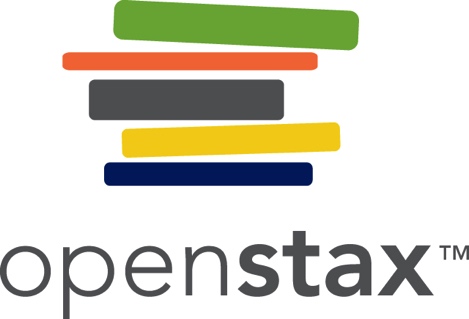 This OpenStax ancillary resource is © Rice University under a CC-BY 4.0 International license; it may be reproduced or modified but must be attributed to OpenStax, Rice University and any changes must be noted.